年终汇报模版
Lorem ipsum dolor sit amet consectetuer Lorem ipsum dolor sit amet consectetuer
xiazaii
目
录
01
年终工作总结回顾
CONTENTS
02
年度市场状态分析
03
业绩营收对比报告
04
年底工作计划呈报
01
年终工作总结回顾
01
年终工作总结回顾
点击此处添加标题
点击输入您需要的文字内容，点击输入您需要的文字内容。点击输入您需要的文字内容，点击输入您需要的文字内容。
点击此处添加标题
点击此处添加标题
点击输入您需要的文字内容，点击输入您需要的文字内容。点击输入您需要的文字内容，点击输入您需要的文字内容。
点击输入您需要的文字内容，点击输入您需要的文字内容。点击输入您需要的文字内容，点击输入您需要的文字内容。
标题
点击此处添加标题
点击此处添加标题
点击输入您需要的文字内容，点击输入您需要的文字内容。点击输入您需要的文字内容，点击输入您需要的文字内容。
点击输入您需要的文字内容，点击输入您需要的文字内容。点击输入您需要的文字内容，点击输入您需要的文字内容。
01
年终工作总结回顾
添加标题
添加标题
点击输入您需要的文字内容，点击输入您需要的文字内容。点击输入您需要的文字内容，点击输入您需要的文字内容。
点击输入您需要的文字内容，点击输入您需要的文字内容。点击输入您需要的文字内容，点击输入您需要的文字内容。
点击此处添加标题
点击输入您需要的文字内容，点击输入您需要的文字内容。点击输入您需要的文字内容，点击输入您需要的文字内容。
点击输入您需要的文字内容，点击输入您需要的文字内容。点击输入您需要的文字内容，点击输入您需要的文字内容。
添加标题
添加标题
01
年终工作总结回顾
1
2
3
4
添加标题
添加标题
添加标题
添加标题
点击输入您需要的文字内容，点击输入您需要的文字内容。
点击输入您需要的文字内容，点击输入您需要的文字内容。
点击输入您需要的文字内容，点击输入您需要的文字内容。
点击输入您需要的文字内容，点击输入您需要的文字内容。
01
年终工作总结回顾
添加标题
点击输入您需要的文字内容，点击输入您需要的文字内容。
A
A
B
添加标题
点击输入您需要的文字内容，点击输入您需要的文字内容。
B
点击输入您需要的文字内容，点击输入您需要的文字内容。
C
添加标题
C
点击输入您需要的文字内容，点击输入您需要的文字内容。
D
D
添加标题
02
年度市场状态分析
02
年度市场状态分析
添加标题
添加标题
添加标题
添加标题
点击输入您需要的文字内容，点击输入您需要的文字内容。点击输入您需要的文字内容，点击输入您需要的文字内容。
点击输入您需要的文字内容，点击输入您需要的文字内容。点击输入您需要的文字内容，点击输入您需要的文字内容。
点击输入您需要的文字内容，点击输入您需要的文字内容。点击输入您需要的文字内容，点击输入您需要的文字内容。
点击输入您需要的文字内容，点击输入您需要的文字内容。点击输入您需要的文字内容，点击输入您需要的文字内容。
02
年度市场状态分析
1
2
3
4
点击此处添加标题
点击此处添加标题
点击此处添加标题
点击此处添加标题
点击输入您需要的文字内容，点击输入您需要的文字内容。点击输入您需要的文字内容，点击输入您需要的文字内容。
点击输入您需要的文字内容，点击输入您需要的文字内容。点击输入您需要的文字内容，点击输入您需要的文字内容。
点击输入您需要的文字内容，点击输入您需要的文字内容。点击输入您需要的文字内容，点击输入您需要的文字内容。
点击输入您需要的文字内容，点击输入您需要的文字内容。点击输入您需要的文字内容，点击输入您需要的文字内容。
02
年度市场状态分析
点击此处添加标题
点击输入您需要的文字内容，点击输入您需要的文字内容。点击输入您需要的文字内容，点击输入您需要的文字内容。
点击输入您需要的文字内容，点击输入您需要的文字内容。点击输入您需要的文字内容，点击输入您需要的文字内容。
点击输入您需要的文字内容，点击输入您需要的文字内容。点击输入您需要的文字内容，点击输入您需要的文字内容。
02
年度市场状态分析
点击输入您需要的文字内容，点击输入您需要的文字内容。点击输入您需要的文字内容，点击输入您需要的文字内容。
添加标题
添加标题
点击输入您需要的文字内容，点击输入您需要的文字内容。点击输入您需要的文字内容，点击输入您需要的文字内容。
点击输入您需要的文字内容，点击输入您需要的文字内容。点击输入您需要的文字内容，点击输入您需要的文字内容。
添加标题
点击输入您需要的文字内容，点击输入您需要的文字内容。点击输入您需要的文字内容，点击输入您需要的文字内容。
添加标题
03
业绩营收对比报告
03
业绩营收对比报告
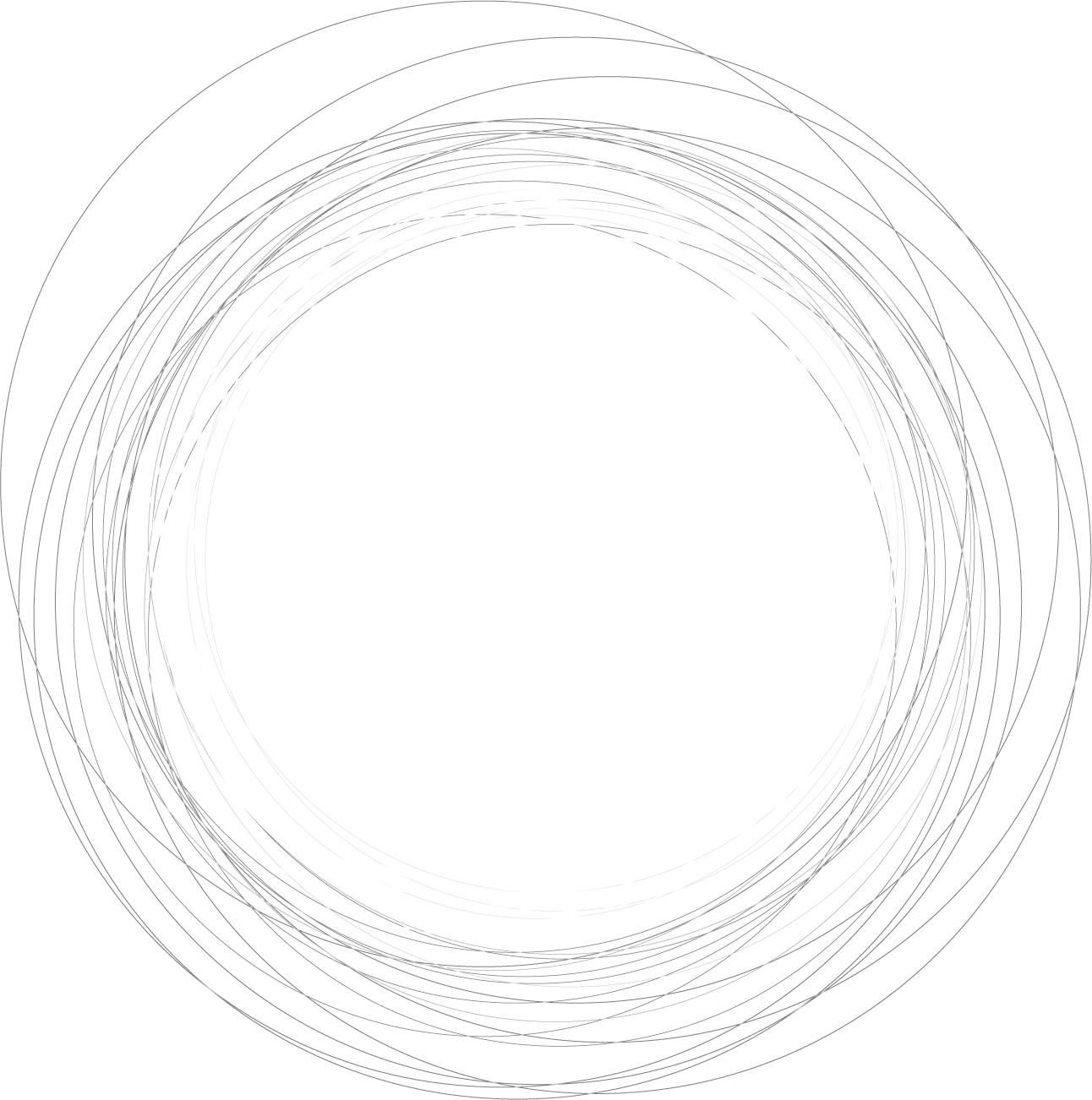 标题
40%
标题
标题
50%
标题
标题
80%
标题
标题
20%
点击输入您需要的文字内容，点击输入您需要的文字内容。点击输入您需要的文字内容，点击输入您需要的文字内容。 点击输入您需要的文字内容，点击输入您需要的文字内容。点击输入您需要的文字内容，点击输入您需要的文字内容。
标题
标题
03
业绩营收对比报告
点击添加标题
点击输入您需要的文字内容，点击输入您需要的文字内容。点击输入您需要的文字内容，点击输入您需要的文字内容。点击输入您需要的文字内容，点击输入您需要的文字内容。点击输入您需要的文字内容，点击输入您需要的文字内容。点击输入您需要的文字内容，点击输入您需要的文字内容。点击输入您需要的文字内容，点击输入您需要的文字内容。
03
业绩营收对比报告
添加标题
添加标题
添加标题
点击输入您需要的文字内容，点击输入您需要的文字内容。点击输入您需要的文字内容，点击输入您需要的文字内容。
点击输入您需要的文字内容，点击输入您需要的文字内容。点击输入您需要的文字内容，点击输入您需要的文字内容。
点击输入您需要的文字内容，点击输入您需要的文字内容。点击输入您需要的文字内容，点击输入您需要的文字内容。
2012
2013
2014
201X
201X
添加标题
添加标题
点击输入您需要的文字内容，点击输入您需要的文字内容。点击输入您需要的文字内容，点击输入您需要的文字内容。
点击输入您需要的文字内容，点击输入您需要的文字内容。点击输入您需要的文字内容，点击输入您需要的文字内容。
03
业绩营收对比报告
添加
标题
标题
添加
标题
添加
标题
添加标题
点击此处添加标题
点击输入您需要的文字内容，点击输入您需要的文字内容。点击输入您需要的文字内容，点击输入您需要的文字内容。点击输入您需要的文字内容，点击输入您需要的文字内容。点击输入您需要的文字内容，点击输入您需要的文字内容。点击输入您需要的文字内容，点击输入您需要的文字内容。点击输入您需要的文字内容，点击输入您需要的文字内容。点击输入您需要的文字内容，点击输入您需要的文字内容。点击输入您需要的文字内容，点击输入您需要的文字内容。
04
年底工作计划呈报
04
年底工作计划呈报
添加标题
添加标题
添加标题
点击添加标题
点击输入您需要的文字内容，点击输入您需要的文字内容。点击输入您需要的文字内容，点击输入您需要的文字内容。点击输入您需要的文字内容，点击输入您需要的文字内容。点击输入您需要的文字内容，点击输入您需要的文字内容。
04
年底工作计划呈报
点击输入您需要的文字内容，点击输入您需要的文字内容。
点击输入您需要的文字内容，点击输入您需要的文字内容。
点击输入您需要的文字内容，点击输入您需要的文字内容。
点击输入您需要的文字内容，点击输入您需要的文字内容。
点击输入您需要的文字内容，点击输入您需要的文字内容。
点击输入您需要的文字内容，点击输入您需要的文字内容。
点击输入您需要的文字内容，点击输入您需要的文字内容。
点击输入您需要的文字内容，点击输入您需要的文字内容。
04
年底工作计划呈报
点击此处添加标题
点击此处添加标题
点击此处添加标题
点击输入您需要的文字内容，点击输入您需要的文字内容。
点击输入您需要的文字内容，点击输入您需要的文字内容。
点击输入您需要的文字内容，点击输入您需要的文字内容。
点击添加标题
点击输入您需要的文字内容，点击输入您需要的文字内容。点击输入您需要的文字内容，点击输入您需要的文字内容。点击输入您需要的文字内容，点击输入您需要的文字内容。点击输入您需要的文字内容，点击输入您需要的文字内容。点击输入您需要的文字内容，点击输入您需要的文字内容。点击输入您需要的文字内容，点击输入您需要的文字内容。
04
年底工作计划呈报
点击添加标题
点击此处添加标题
点击输入您需要的文字内容，点击输入您需要的文字内容。点击输入您需要的文字内容，点击输入您需要的文字内容。点击输入您需要的文字内容，点击输入您需要的文字内容。点击输入您需要的文字内容，点击输入您需要的文字内容。点击输入您需要的文字内容，点击输入您需要的文字内容。点击输入您需要的文字内容，点击输入您需要的文字内容。点击输入您需要的文字内容，点击输入您需要的文字内容。点击输入您需要的文字内容，点击输入您需要的文字内容。
点击添加标题
点击添加标题
点击添加标题
THANKS
Lorem ipsum dolor sit amet consectetuer